Diffusion model
Draft only
KH Wong
Diffusion model v.250520a
1
Introduction
Mathematical models of diffusion
Unet
Application
How diffusion models work: the math from scratch | AI Summer
Diffusion model v.250520a
2
Diffusion from a clear picture
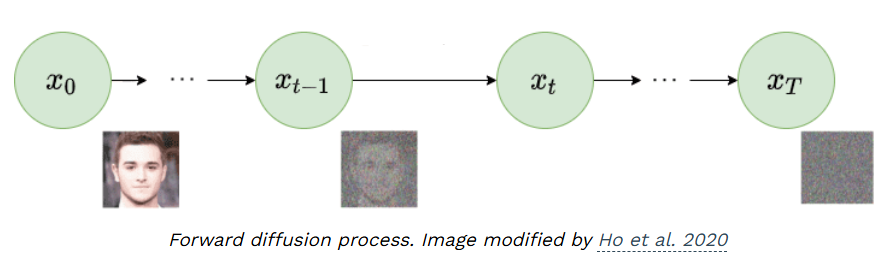 Diffusion model v.250520a
3
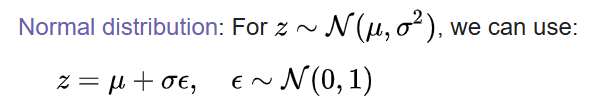 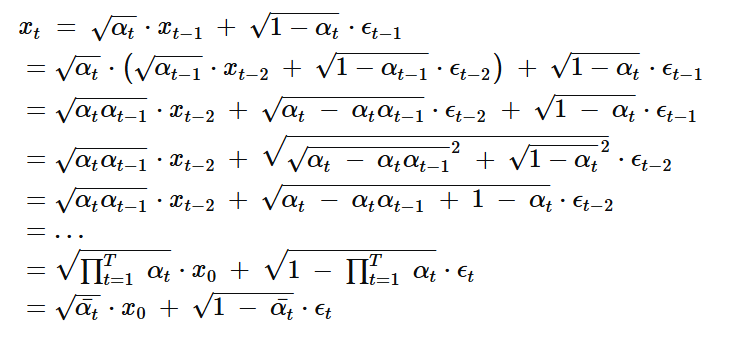 https://stats.stackexchange.com/questions/595852/how-is-the-variance-for-a-diffusion-kernel-derived-for-a-diffusion-model
Diffusion model v.250520a
4
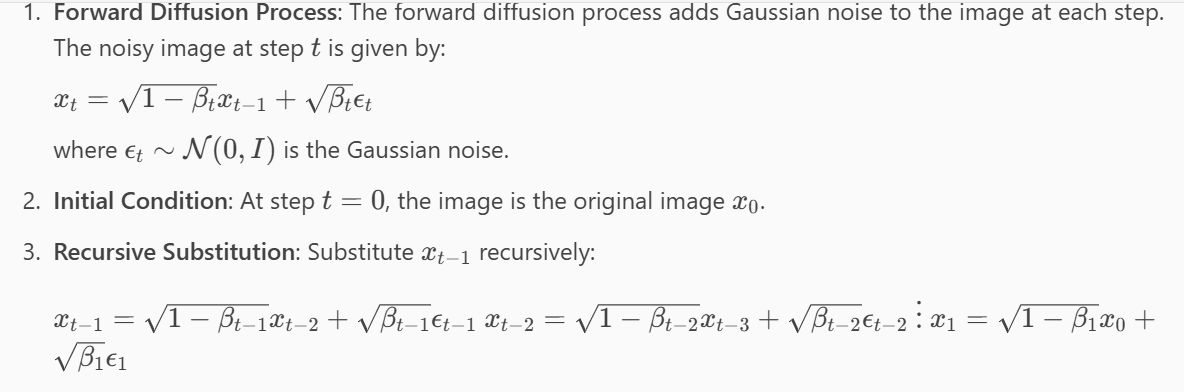 From copilot
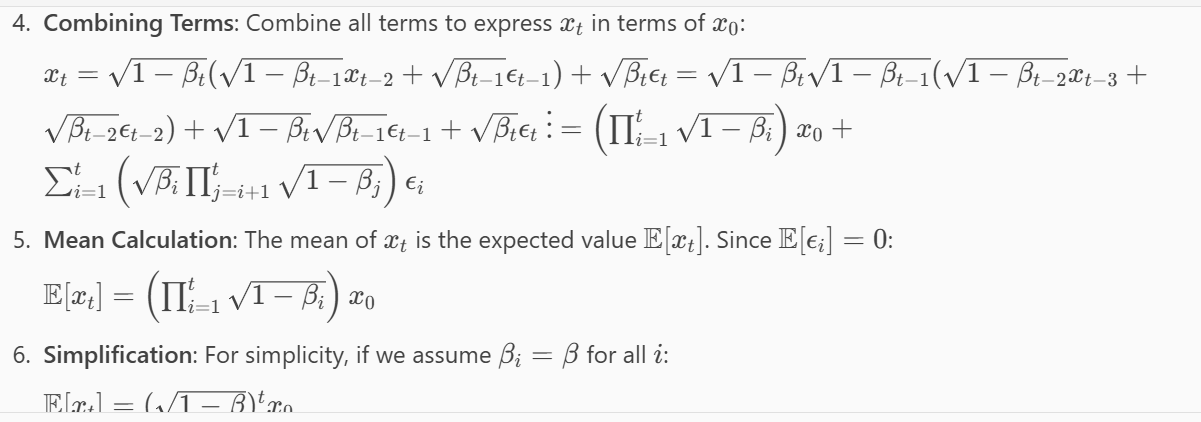 The mean from beta
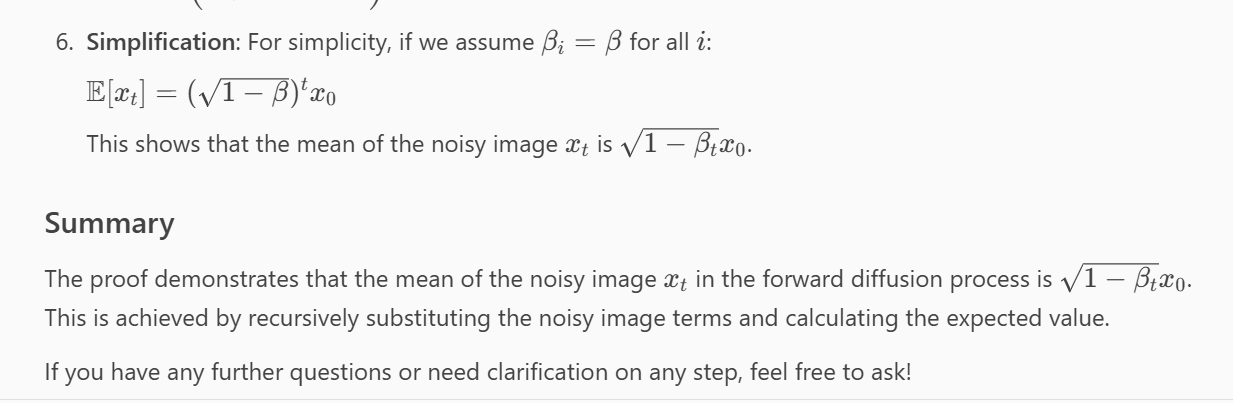 Diffusion model v.250520a
5
Variance schedule
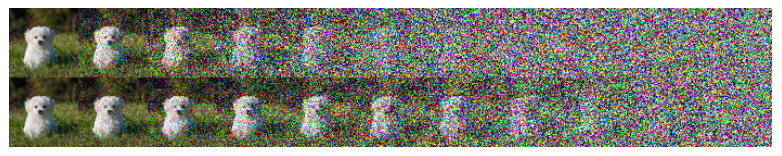 Diffusion model v.250520a
6
Reverse diffusion
Diffusion model v.250520a
7
Approximating the reverse process with a neural network
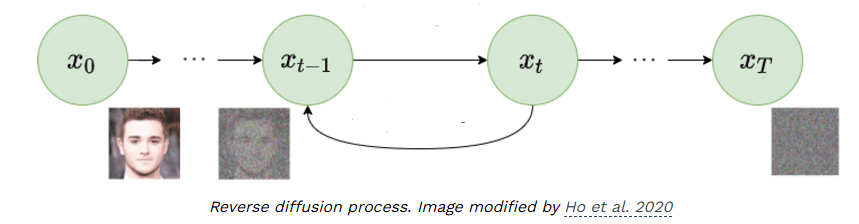 Diffusion model v.250520a
8
Diffusion model v.250520a
9
Diffusion with Unethttps://towardsdatascience.com/what-are-stable-diffusion-models-and-why-are-they-a-step-forward-for-image-generation-aa1182801d46/
Diffusion model v.250520a
10
Training the diffusion model
If we take a step back, we can notice that the combination of q and p is very similar to a variational autoencoder (VAE). Thus, we can train it by optimizing the negative log-likelihood of the training data. After a series of calculations, which we won't analyze here, we can write the evidence lower bound (ELBO) as follows:
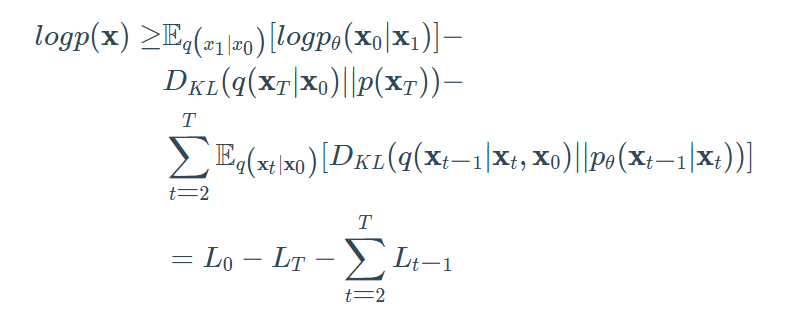 Diffusion model v.250520a
11
Let's analyse these terms:
Let's analyze these terms:
The Eq(x1∣x0)[logpθ(x0∣x1)] term can been as a reconstruction term, similar to the one in the ELBO of a variational autoencoder. In Ho et al 2020 , this term is learned using a separate decoder.
DKL(q(xT∣x0)∣∣p(xT))  shows how close xTxT​ is to the standard Gaussian. Note that the entire term has no trainable parameters so it's ignored during training.
The third term ∑t=2T​Lt−1​, also referred as LtLt​, formulate the difference between the desired denoising steps pθ(xt−1∣xt))  and the approximated ones q(xt−1∣xt,x0).
It is evident that through the ELBO, maximizing the likelihood boils down to learning the denoising steps Lt​.
Important note: Even though q(xt−1​∣xt​) is intractable Sohl-Dickstein et al illustrated that by additionally conditioning on x0x0​ makes it tractable.
Intuitively, a painter (our generative model) needs a reference image (x0​) to slowly draw (reverse diffusion step q(xt−1∣xt,x0) an image. Thus, we can take a small step backwards, meaning from noise to generate an image, if and only if we have x0x0​ as a reference.
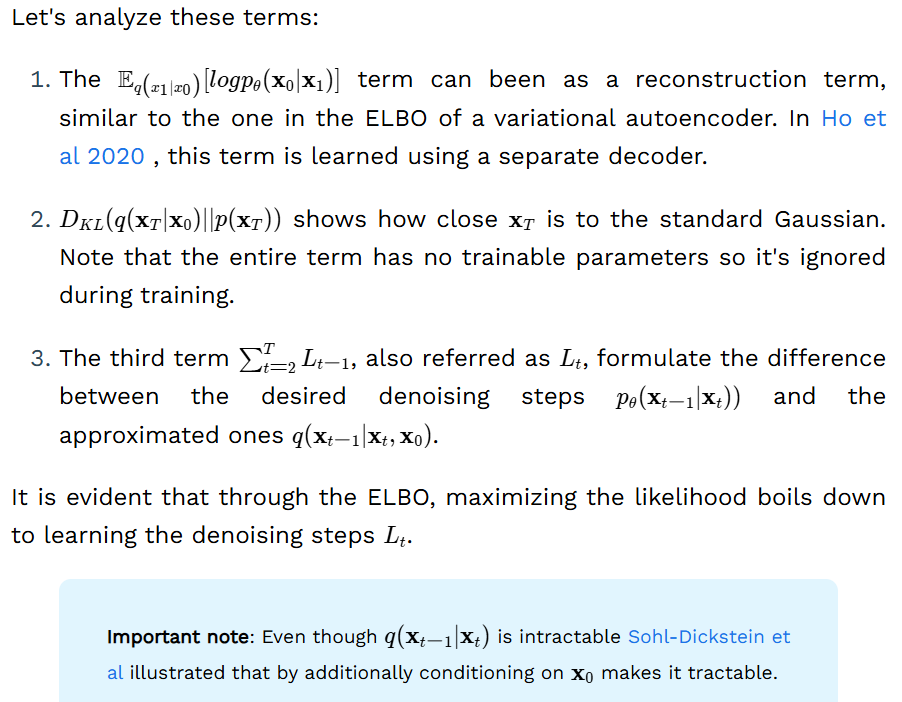 Diffusion model v.250520a
12
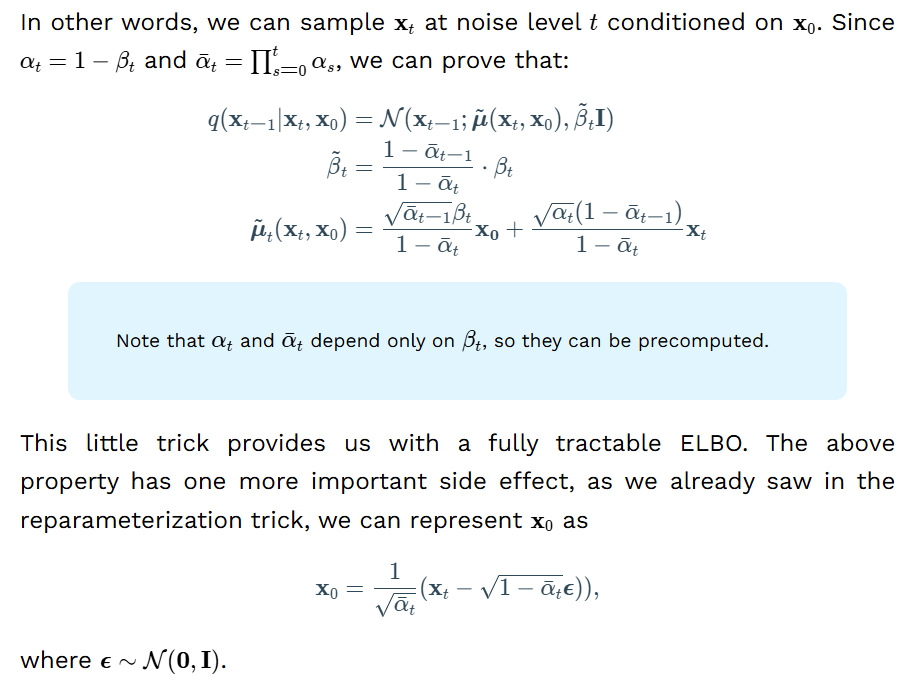 Diffusion model v.250520a
13
Diffusion model v.250520a
14
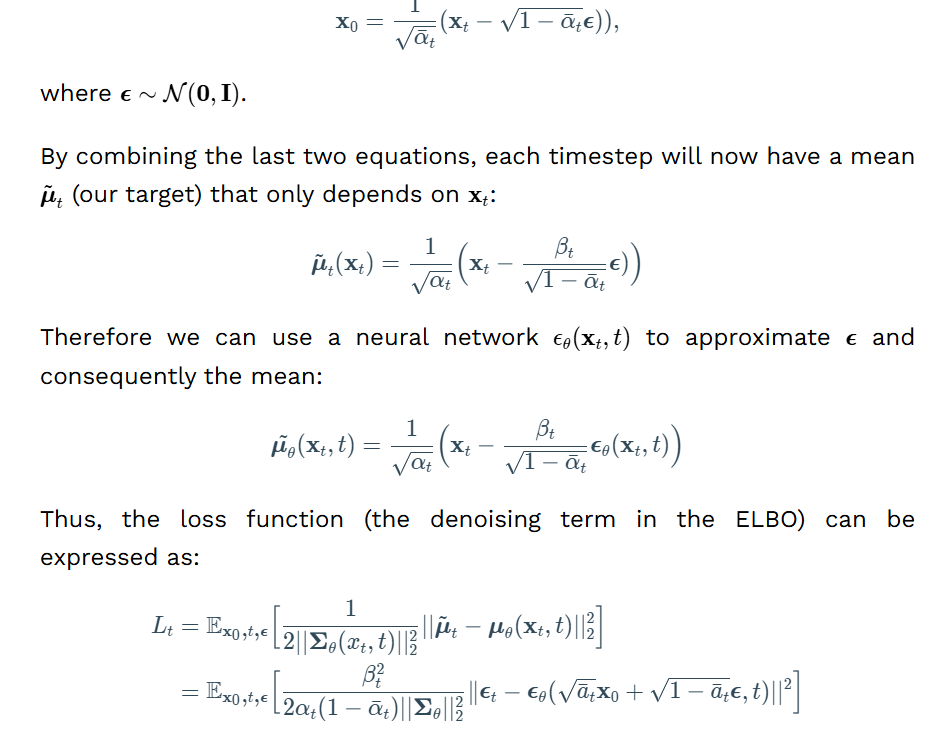 Diffusion model v.250520a
15
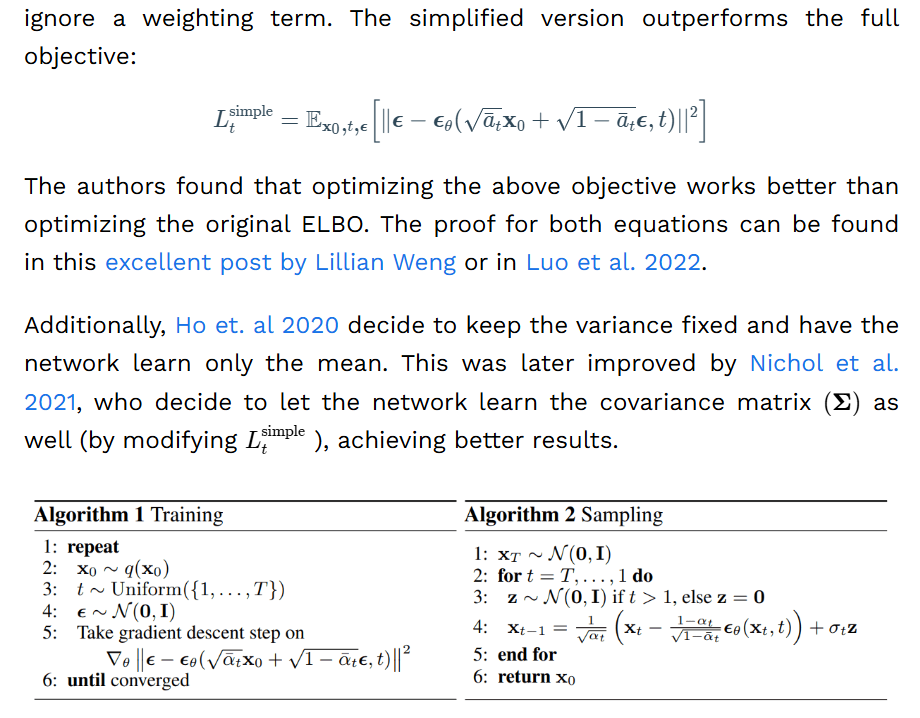 Diffusion model v.250520a
16
Training
This is how to get the next image by adding noise at x0, 1, 2, 3,…, t, 
= 1* 2* 3*…  t
=noise N(0,1)
So xt=sqrt()*x0+sqrt(1- )*
=neural network() to be learned, so that it will produce a random number similar to  
The gradient decent target is to minimize
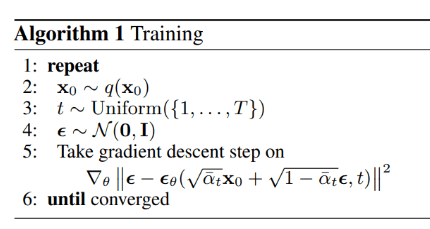 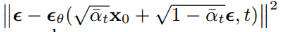 Diffusion model v.250520a
17
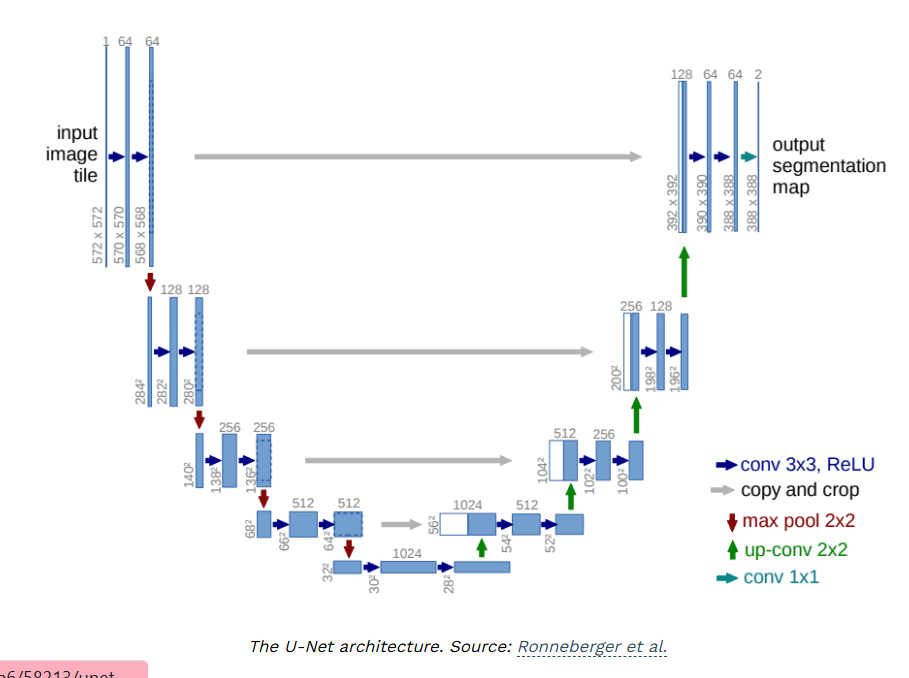 Diffusion model v.250520a
18
Why use UNET
https://ai.stackexchange.com/questions/37178/why-diffusion-model-always-use-u-net
Diffusion model v.250520a
19
Conditional Image Generation: Guided Diffusion
A crucial aspect of image generation is conditioning the sampling process to manipulate the generated samples. Here, this is also referred to as guided diffusion.
There have even been methods that incorporate image embeddings into the diffusion in order to "guide" the generation. Mathematically, guidance refers to conditioning a prior data distribution p(x)p(x) with a condition yy, i.e. the class label or an image/text embedding, resulting in p(x∣y)p(x∣y).
To turn a diffusion model pθpθ​ into a conditional diffusion model, we can add conditioning information yy at each diffusion step.
pθ(x0:T∣y)=pθ(xT)∏t=1Tpθ(xt−1∣xt,y)pθ​(x0:T​∣y)=pθ​(xT​)t=1∏T​pθ​(xt−1​∣xt​,y)
The fact that the conditioning is being seen at each timestep may be a good justification for the excellent samples from a text prompt.
In general, guided diffusion models aim to learn ∇log⁡pθ(xt∣y)∇logpθ​(xt​∣y). So using the Bayes rule, we can write:
∇xtlog⁡pθ(xt∣y)=∇xtlog⁡(pθ(y∣xt)pθ(xt)pθ(y))=∇xtlogpθ(xt)+∇xtlog(pθ(y∣xt))∇xt​​logpθ​(xt​∣y)​=∇xt​​log(pθ​(y)pθ​(y∣xt​)pθ​(xt​)​)=∇xt​​logpθ​(xt​)+∇xt​​log(pθ​(y∣xt​))​
pθ(y)pθ​(y) is removed since the gradient operator ∇xt∇xt​​ refers only to xtxt​, so no gradient for yy. Moreover remember that log⁡(ab)=log⁡(a)+log⁡(b)log(ab)=log(a)+log(b).
And by adding a guidance scalar term ss, we have:
∇log⁡pθ(xt∣y)=∇log⁡pθ(xt)+s⋅∇log⁡(pθ(y∣xt))∇logpθ​(xt​∣y)=∇logpθ​(xt​)+s⋅∇log(pθ​(y∣xt​))
Using this formulation, let's make a distinction between classifier and classifier-free guidance. Next, we will present two family of methods aiming at injecting label information.
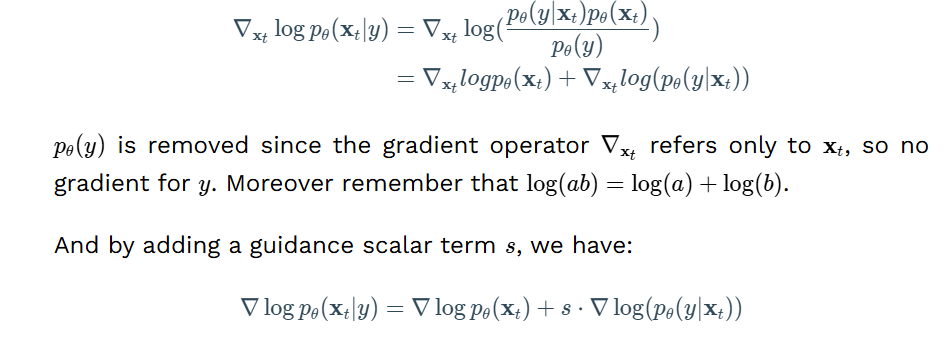 Diffusion model v.250520a
20
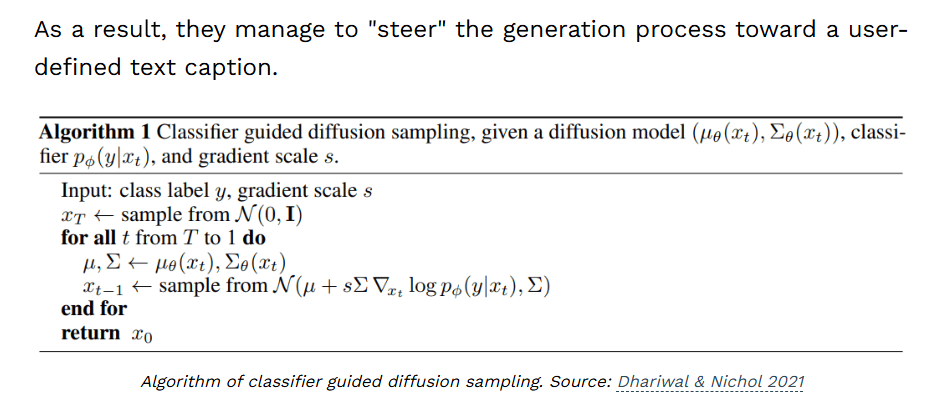 v
Diffusion model v.250520a
21
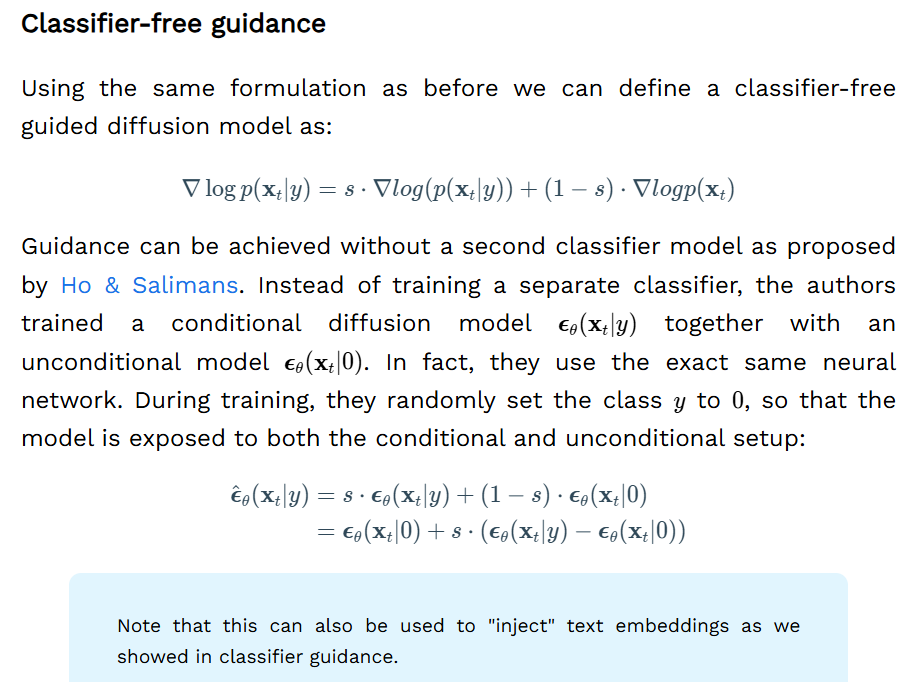 d
d
Diffusion model v.250520a
22
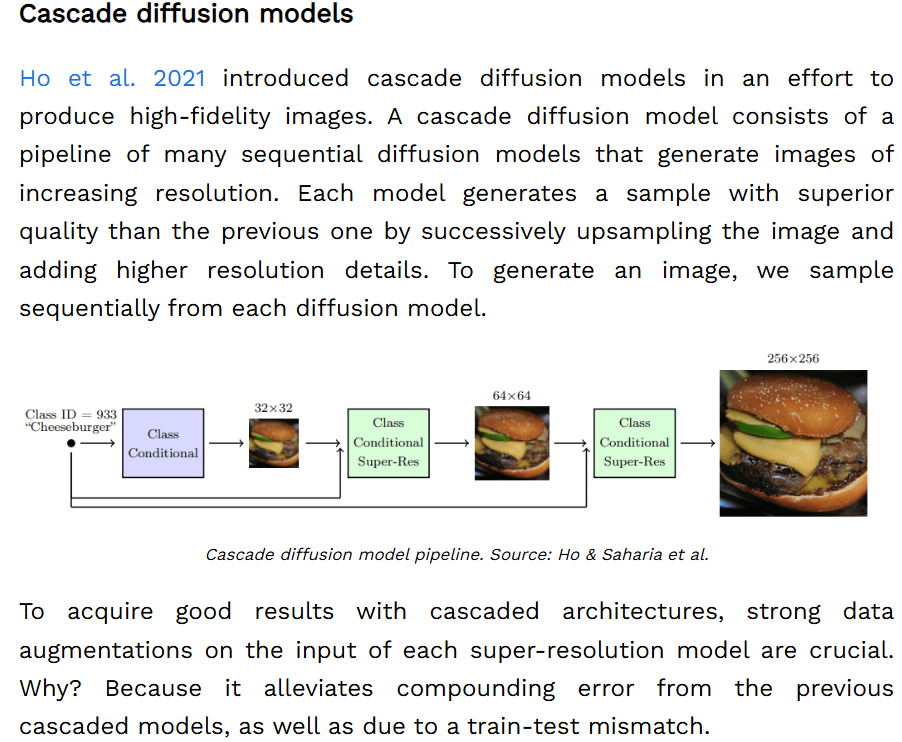 d
d
Diffusion model v.250520a
23
dStable diffusion: Latent diffusion models
Latent diffusion models are based on a rather simple idea: instead of applying the diffusion process directly on a high-dimensional input, we project the input into a smaller latent space and apply the diffusion there.
In more detail, Rombach et al. proposed to use an encoder network to encode the input into a latent representation i.e. zt=g(xt)zt​=g(xt​). The intuition behind this decision is to lower the computational demands of training diffusion models by processing the input in a lower dimensional space. Afterward, a standard diffusion model (U-Net) is applied to generate new data, which are upsampled by a decoder network.
If the loss for a typical diffusion model (DM) is formulated as:
LDM=Ex,t,ϵ[∥ϵ−ϵθ(xt,t)∣∣2]LDM​=Ex,t,ϵ​[∥ϵ−ϵθ​(xt​,t)∣∣2]
then given an encoder EE and a latent representation zz, the loss for a latent diffusion model (LDM) is:
Diffusion model v.250520a
24
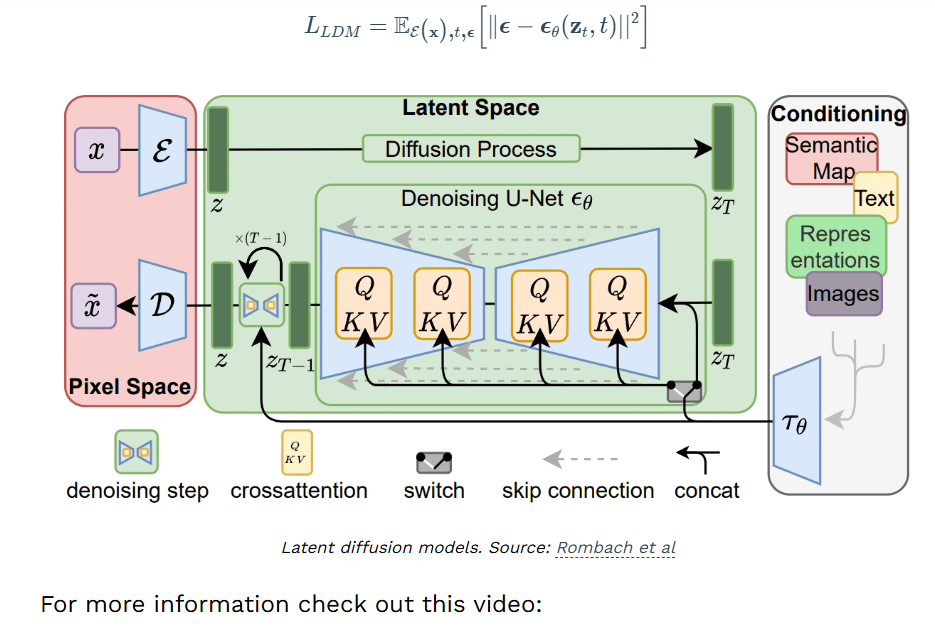 d
Diffusion model v.250520a
25
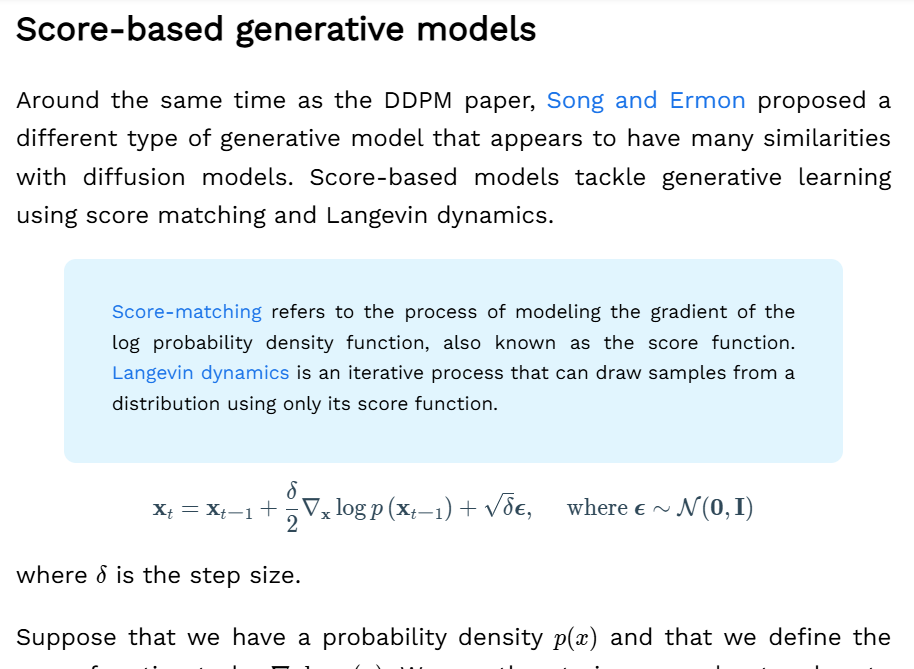 Diffusion model v.250520a
26
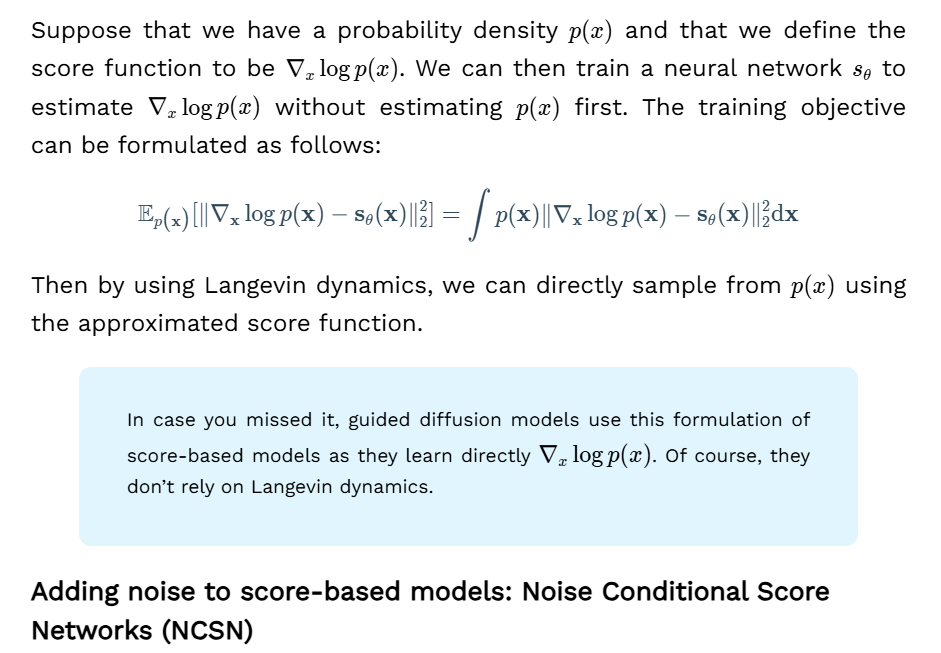 c
Diffusion model v.250520a
27
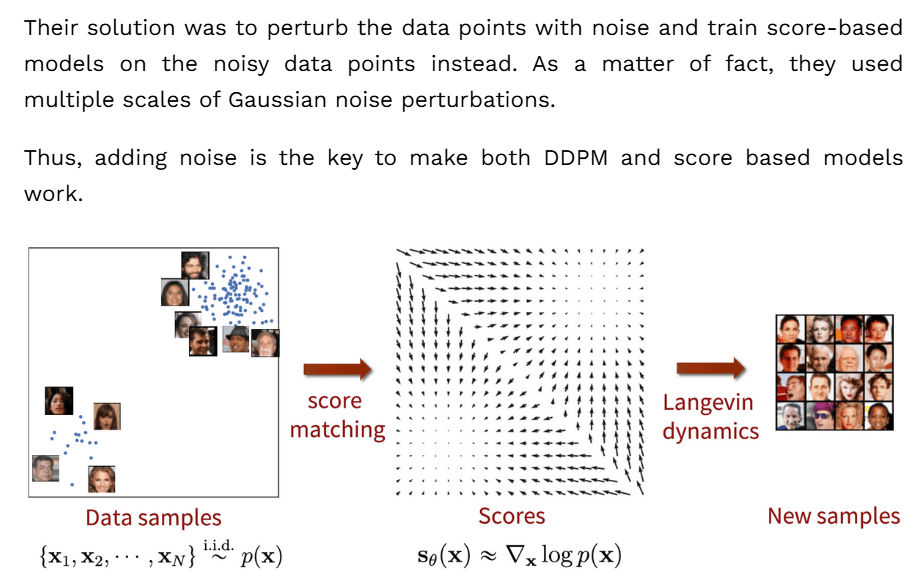 Diffusion model v.250520a
28
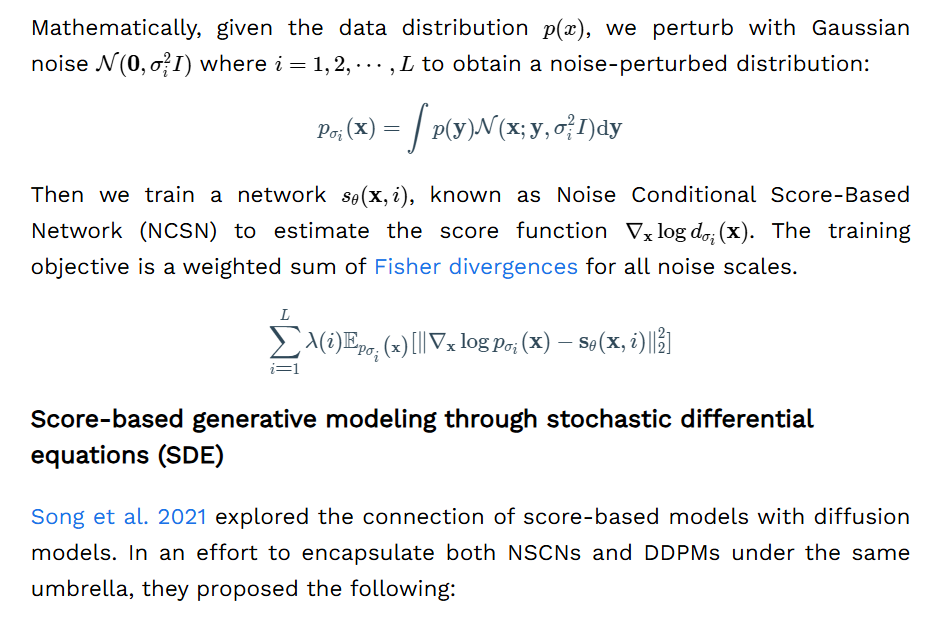 Diffusion model v.250520a
29
CLIP
CLIP: Connecting text and images
 https://towardsdatascience.com/simple-implementation-of-openai-clip-model-a-tutorial-ace6ff01d9f2 
https://openai.com/index/clip/
Diffusion model v.250520a
30
Reference
https://theaisummer.com/diffusion-models/ 
https://stabledifffusion.com/tools/ai-image-generator 
https://openai.com/index/clip/
Diffusion model v.250520a
31
UNET, Diffusion model
KH Wong
Diffusion model v.250520a
32
What is the output of U-Net model?
The output has three channels corresponding to the three classes that the model will classify each pixel for: background, foreground object, and object outline. And we can visualize the model architecture with model.
https://pyimagesearch.com/2022/02/21/u-net-image-segmentation-in-keras/
Diffusion model v.250520a
33
https://dzdata.medium.com/intro-to-diffusion-model-part-5-d0af8331871
d
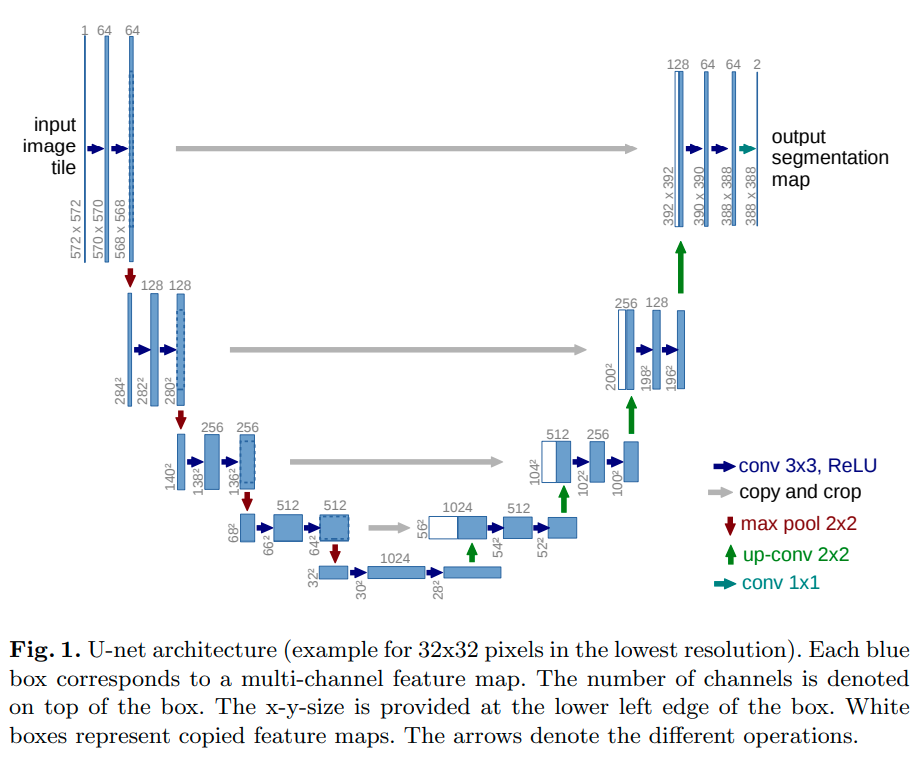 Diffusion model v.250520a
34
Note that this concatenation must be cropped to match the expanding path's dimensions. Two 3x3 convolution layers (unpadded) are applied ...
https://stackoverflow.com/questions/53068877/u-net-copy-and-crop
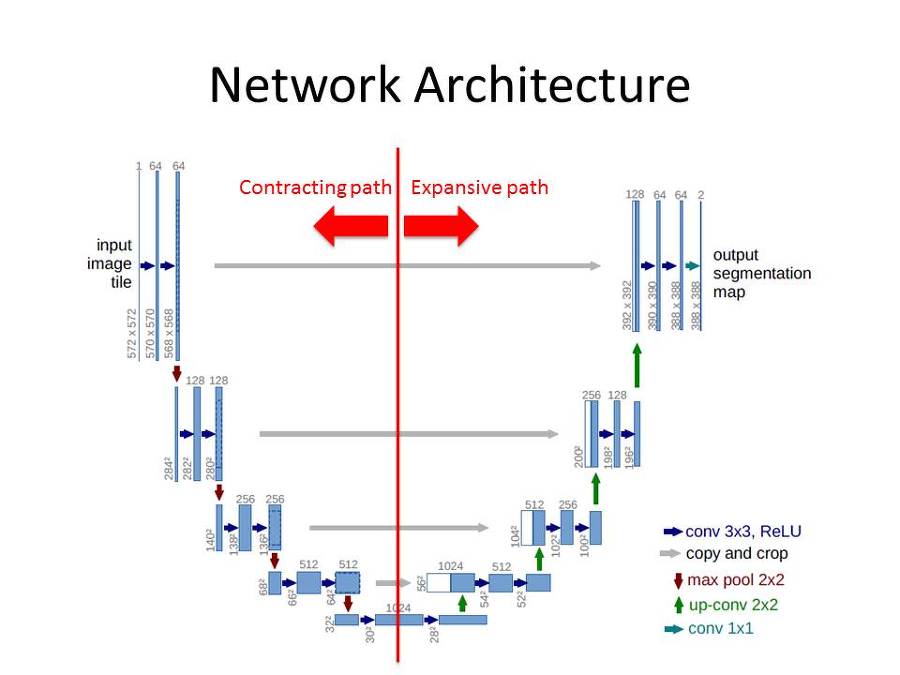 Diffusion model v.250520a
35